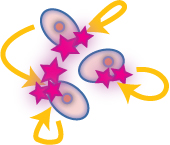 Paracrine Autocrine Mediators
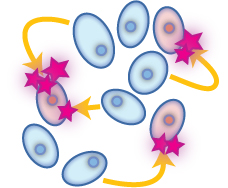 General Features
Act mostly on:
    smooth muscles (SMC) [vascular (VSMC) or non vascular (NVSMC)]
    nerve endings [> nonadrenergic non-cholinergic (NANC) co-transmission]      + heart + exocrine glands + CNS …etc
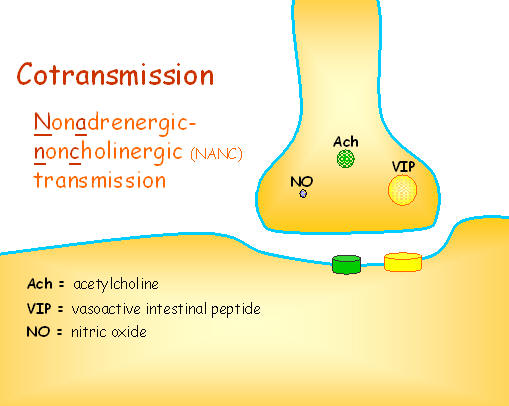 Exist either:
Preformed & stored in tissues & released  by a stimulus 
[Monamines (histamine), most peptides ] 
       Formed de novo in response to a stimulus
       [NO, eicosanoids, some peptides, cytokines]  ]
Their presence is either:
Constitutive: present all times, to share in normal basic functional  regulation within the cells (eNOS / COXI ) 
Inducible: only present upon demand i.e. gets expressed [gene transcription, mRNA formation and ribosomal translation into protein]
(iNOS  / COXII)
DRUGS Acting OnParacrine Autocrine Mediators
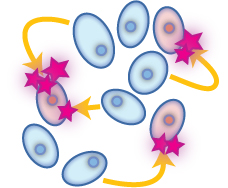 Part I
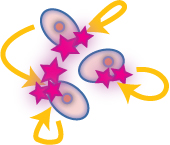 ILOs
By the end of this lecture you will be able to:
Recognize the role of NO in cellular communication.
Classify the different NOS available
Expand on its formation, actions termination and pharmacological      modulation.
Identify role of angiotensin in body homeostasis and local regulation. 
Explain its formation, target receptors, feedback regulatory actions,       breakdown, intersection with the kinin system and pharmacological      modulation.
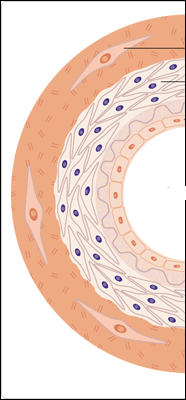 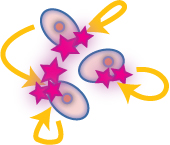 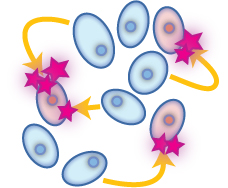 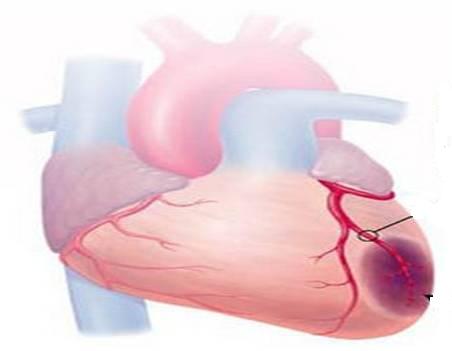 Nitric Oxide
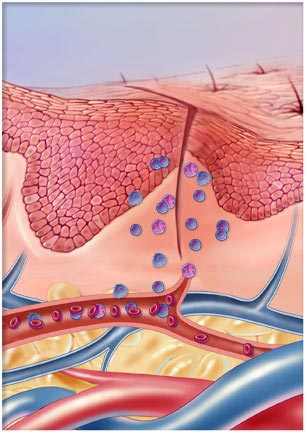 Nitric Oxide
Is a highly diffusible stable gas
L-arginine + O2      		 NO + Citrulline + H2O
Synthesis
NADPH, FAD, CaCAM
Nitric oxide synthase (NOS)
NOS Isoforms
Shear  Stress or Agonists as; Ach, histamine, bradykinin, …..when bind to receptors  intracellular Ca activate eNOS NO formation
Nitric Oxide
PARACRINE
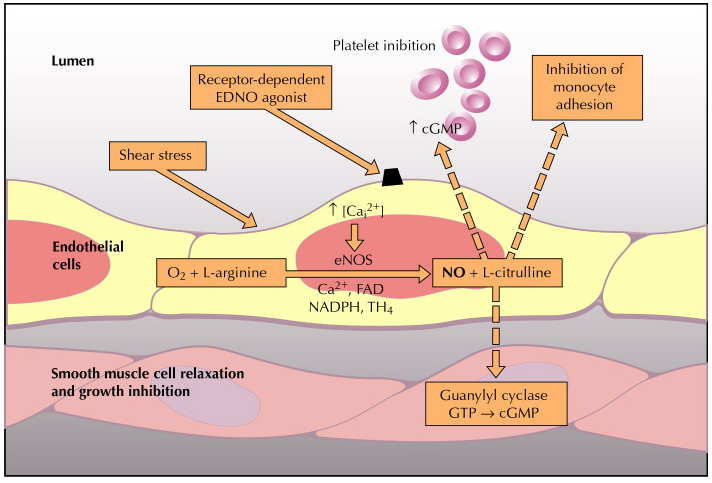 PARACRINE
AUTOCRINE
PARACRINE
Role of NO in blood vessels 
Relaxation of VSMCs (Vasodilatation) + Cytoprotection
Nitric Oxide
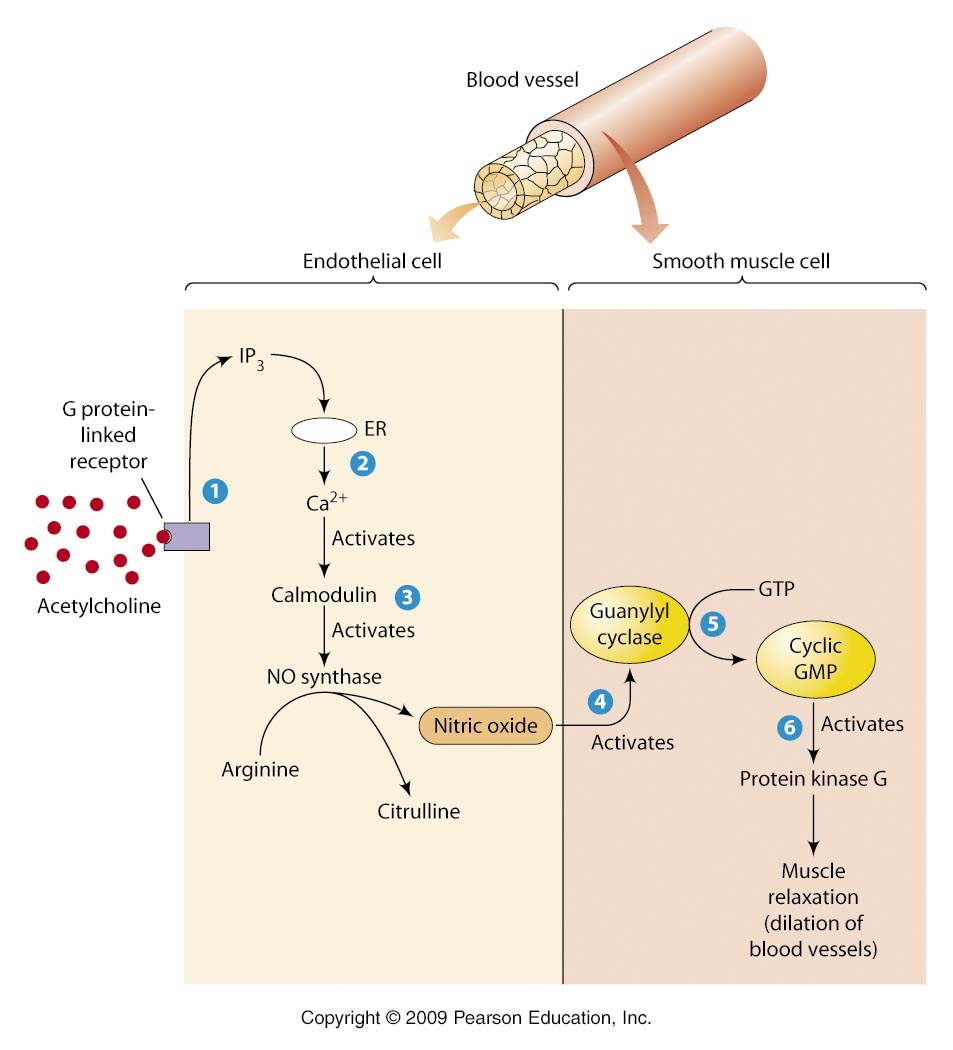 Action
PARACRINE
1. Diffuse to VSMC
Binds soluble GC
Change GTP to cGMP
Endothelial Cell [EC]
Vascular Smooth Muscle [ VSMC]
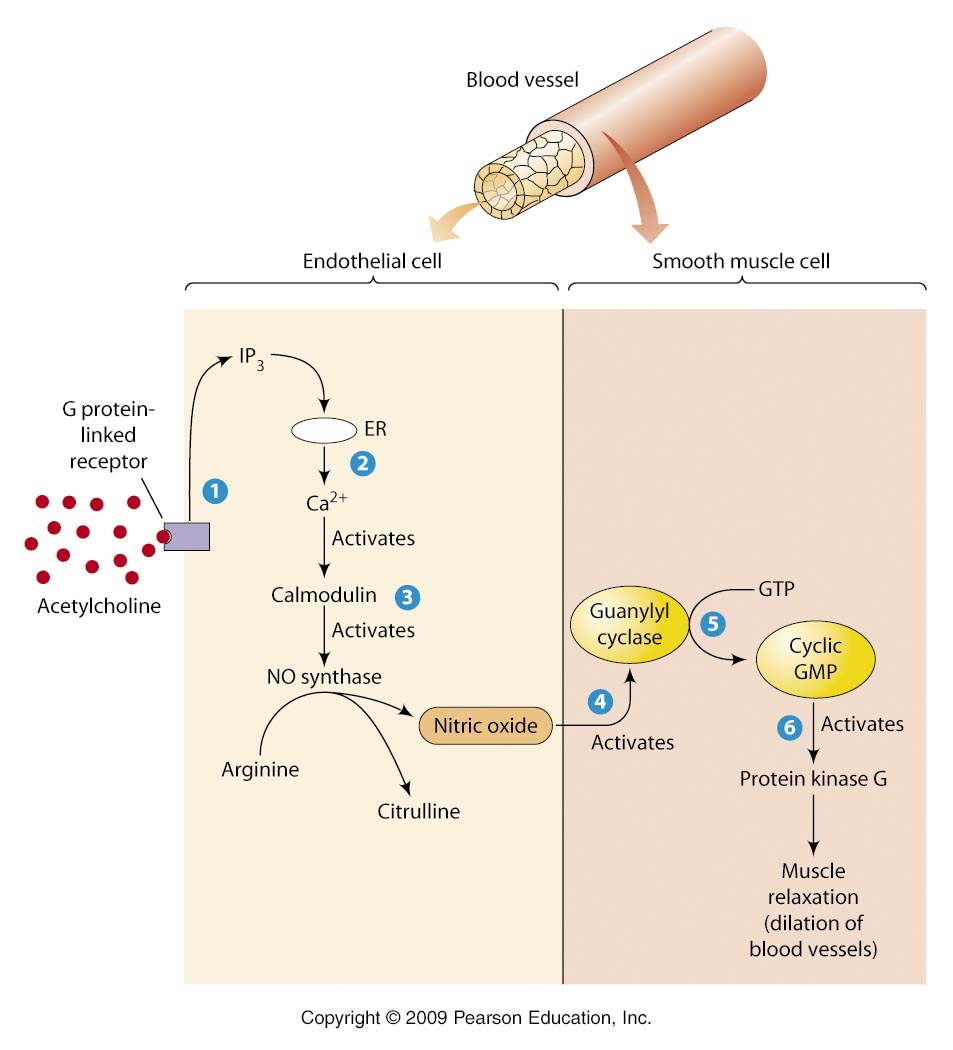 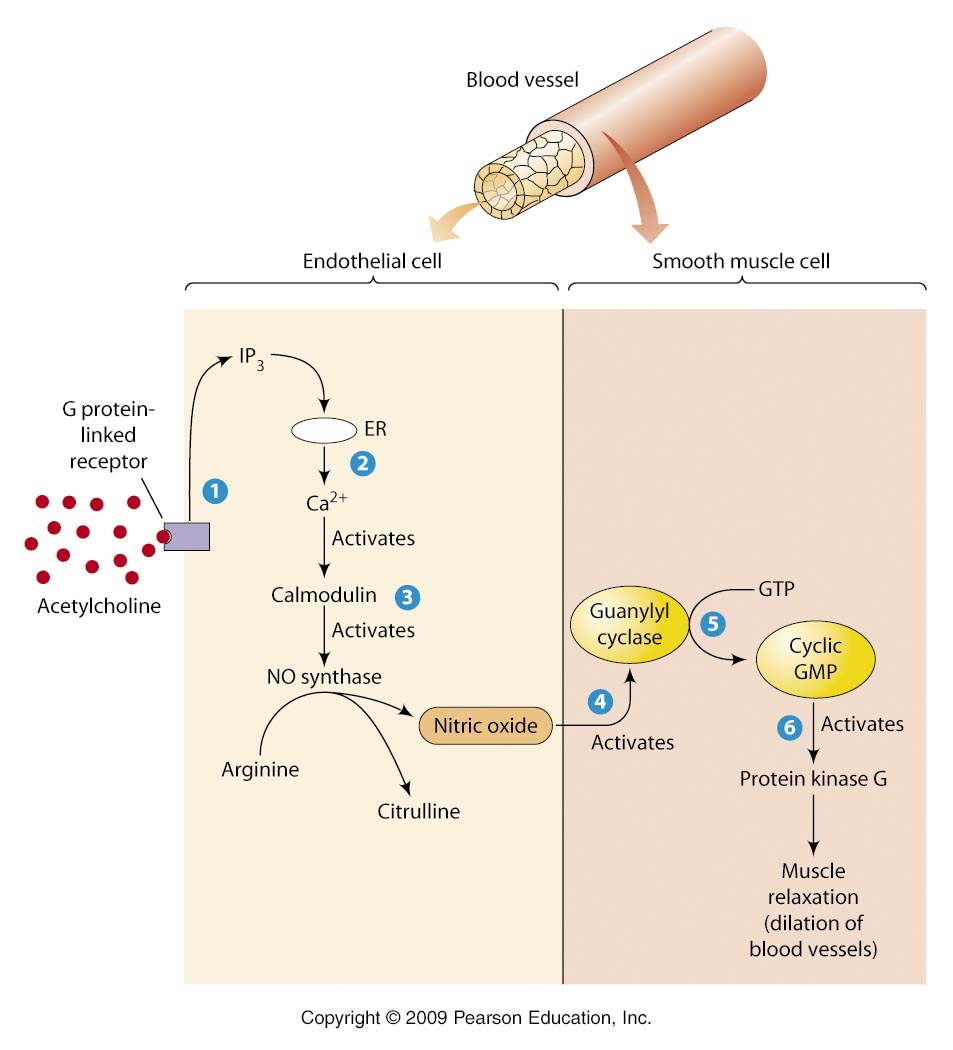 Diffusion
Activate PKG &
Ca 
So suppress binding of MLC & actin
No contraction
RELAXATION of VSMCs
O2
H2O
PKG
Phosphorylate
Ca
P
MLCK
AUTOCRINE
2. Cytoprotection on ECs

platelet aggregation, 
 inflammatory cell recruitment
 Cholesterol deposition…etc.
Active form
MLCK
Inactive form
PARACRINE
P
MLC
MLC
Contraction
Relaxation
Actin
Nitric Oxide
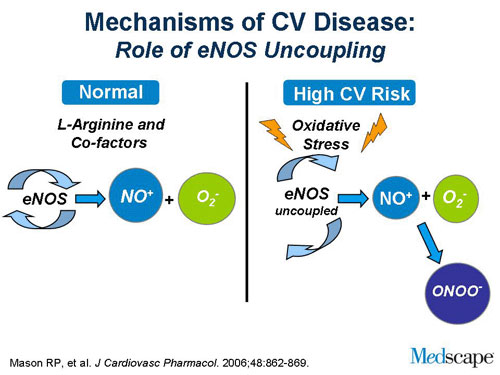 Termination  of action
By formation of 
1. Stable analogues  with 
       proteins containing SH ….
2. Free radical Peroxynitrite  in oxidative stress
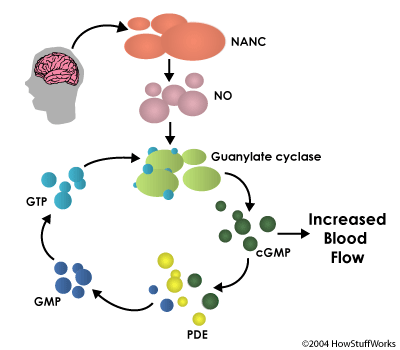 By break down of its downstream signal cGMP by  PDE to form GMP
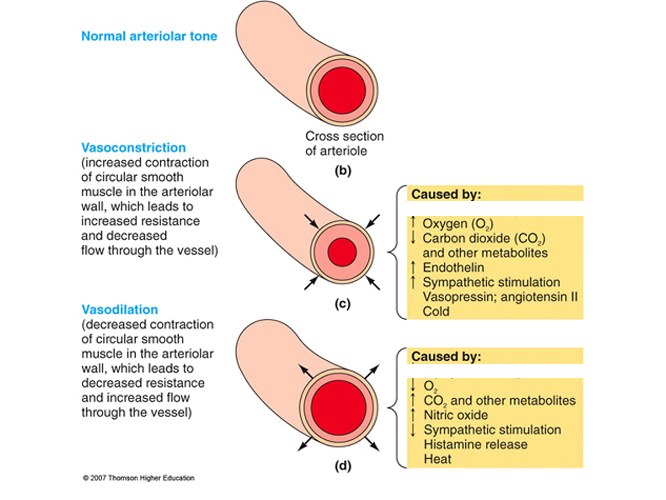 BV
Nitric Oxide
Drugs modulating
1.Express eNOS: 
       Statins, Estrogen CVS Cytoprotection
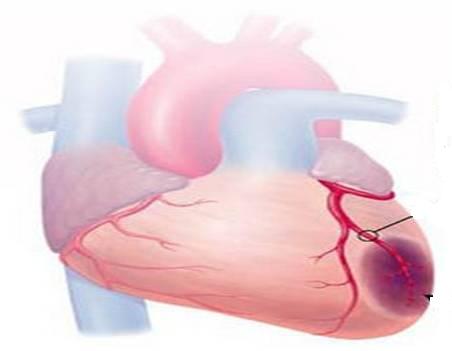 2. Act as NO donners:
       a. Nitrates  >Venulodilators in angina
       b. Na Nitroprusside   Arteriolar dilator in hypertension
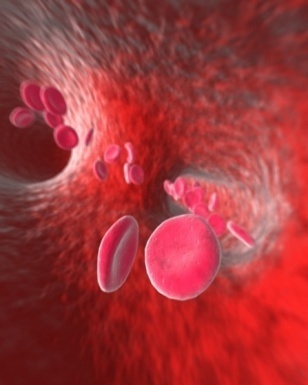 3. Prevent breakdown of PDE:
    Selective PDE5 Inhibitors; Sildenafil  Erectile dysfunction
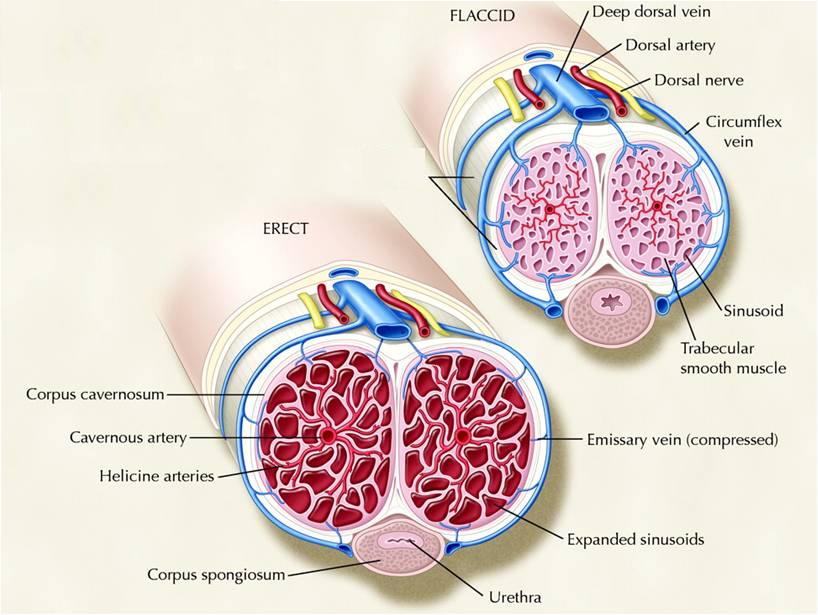 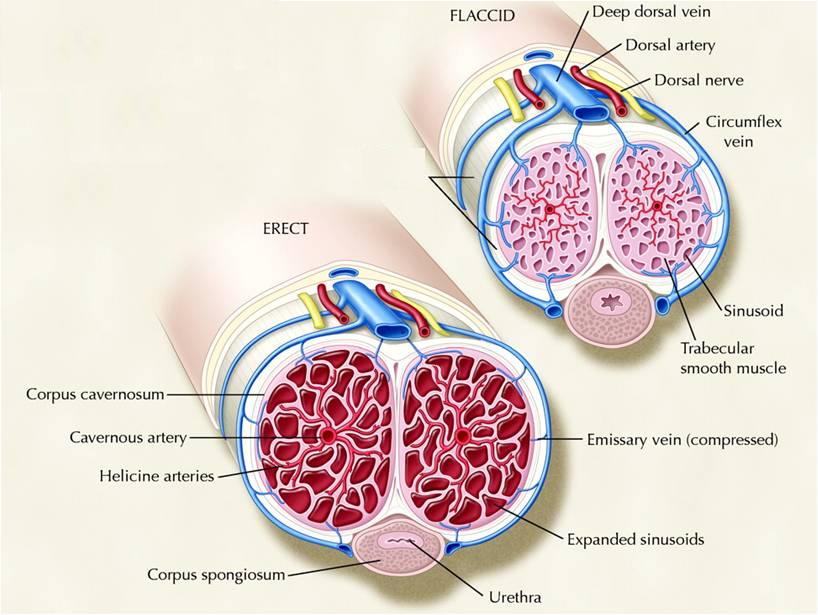 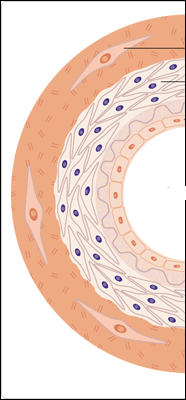 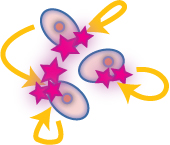 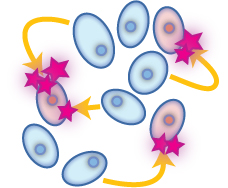 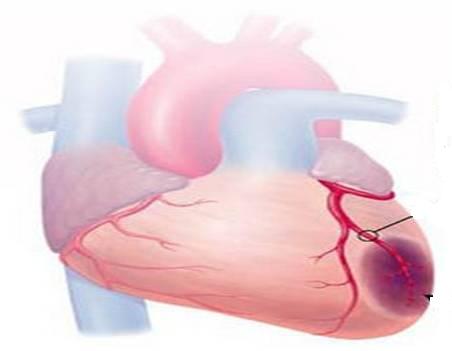 Angiotensin
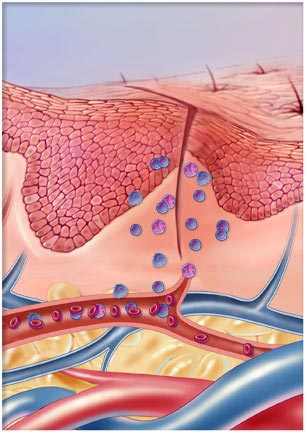 Angiotensin
A  vasoconstrictor peptide
Synthesis
Precursor is Angiotensinogen; a plasma -globulin synthesized in the liver.
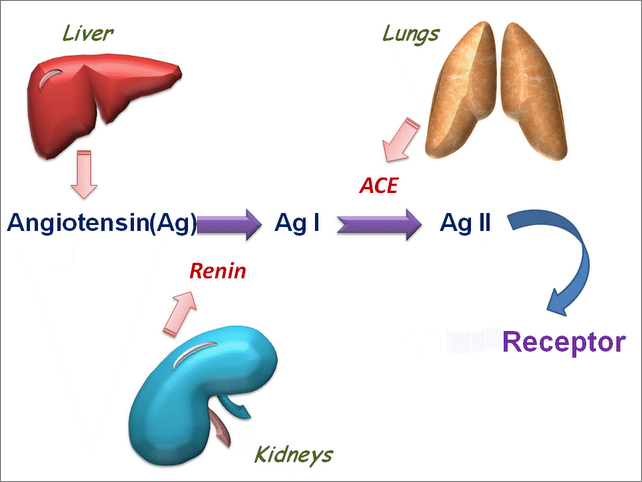 Lungs Endothelium & Brain
Angiotensinogen (Ag)
The active form
Other Proteolytic Enzymes
Chymase
Endoperoxidase
Secreted by renal juxtaglomerular apparatus.HOW ?
AT1
AT2
When Blood Pressure               Renal SN &           Blood flow 
 Renin is released
Vasoconstriction
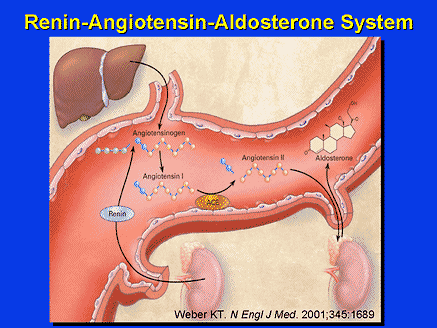 ENDOCRINE
PARACRINE
RAAS
PARACRINE
ALDOSTERONE
PARACRINE
Suprarenal Gland
Angiotensin
Ag II
Ag II
Ag II
Ag II
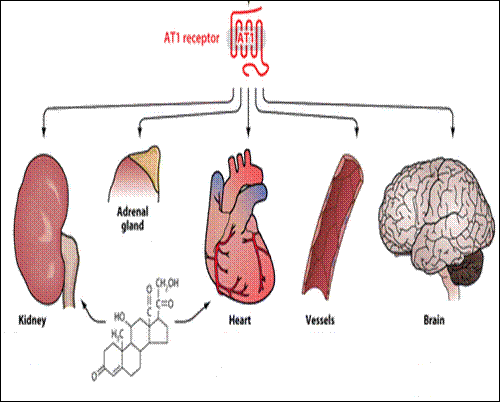 Thirst
Action
RAAS
SNS activation
ENDOCRINE / PARACRINE
Ag II
ADH
ALDOSTERONE
Na retention
Inotropy
Chronotropy
Vasoconstriction
Blood Pressure
Ag II
AUTOCRINE
Hypertrophy
Fibrosis
Remodeling
    =Hypertrophy
Fibrosis
Angiotensin
Termination  of action
AT1
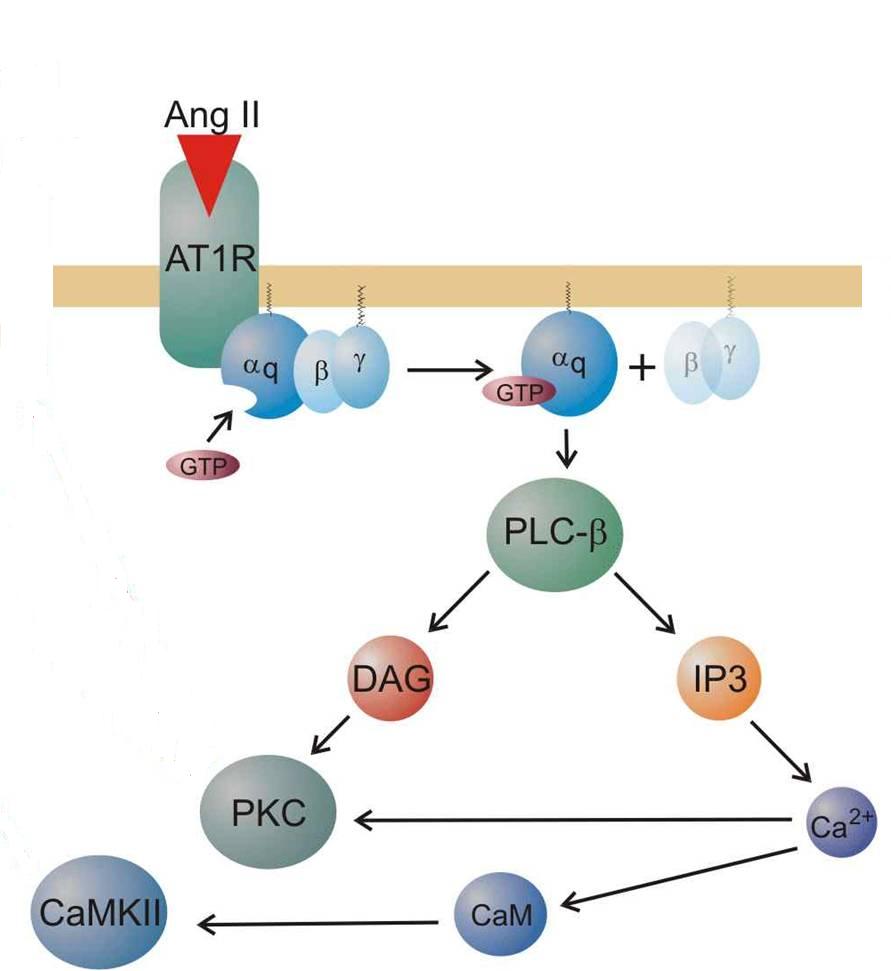 Ag II
AT1 R; GP receptor coupled to aq  PKC + Ca CAMK
AgII acted upon by peptidases
aminopeptidases (angiotensinase)
 to Ag III
 [a less active] & then to fragmentation products
Angiotensin
Clonidine
Propranolol
SN
BF [b2 ]
Drugs modulating
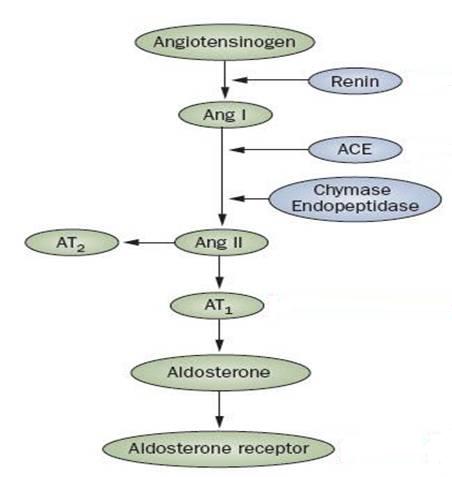 RENIN Inhibitors
Aliskiren
INHIBITION OF RAAS SYSTEM 
is beneficial in treatment of:
Hypertension (hypertrophy)
Heart Failure (hypertrophy & fibrosis) 
Diabetics (Protect the kidney)
ACE Inhibitors
Ramipril
VASOPEPTIDASE Is
Omapatrilat
ARBs
Candisartian
ADOSTERONE RAs
Spirinolactone
Eplerenone
Kinins
Synthesis
Bradykinin is a vasodilator peptides
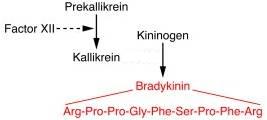 Kininogen
TissueKallikrin
From liver
Plasma Kallikrin
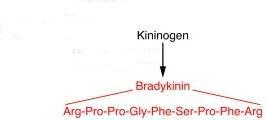 Bradykinin
Aminopeptidase
Kallidin
Action
Vasodilatation
 Inflammation & Exudation
 Pain (sensory nerves)
 Exocrine gland secretion
ACE & Neutral Endopeptidase (NEP)
Inactive metabolites
Termination  of action
 Action bradykinin mediated pain  NSAIDs
Drugs modulating .
Breakdowntheir concentration  ACE Inhibitors                                                       VASOPEPTIDASE Is
Antihypertensive drugs
Difference between ACE Is & ARBs action




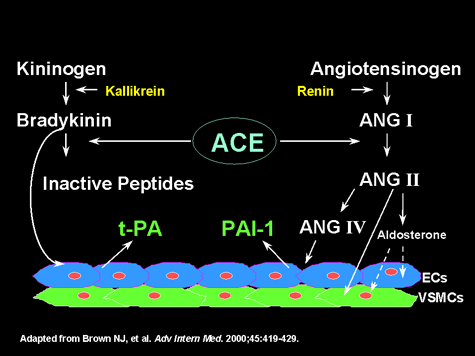 Inhibit activation of AgI to AGII + decrease degradation of bradykinin
ACE Inhibitors
Ramipril
AT2
AT1
ARBs
Candisartan
Block action of AgII on AT1 in VSMCs that is causing vasoconstriction
The AgII act on non-blocked AT2 on endothelial cells causing vasodilatation
Quiz?
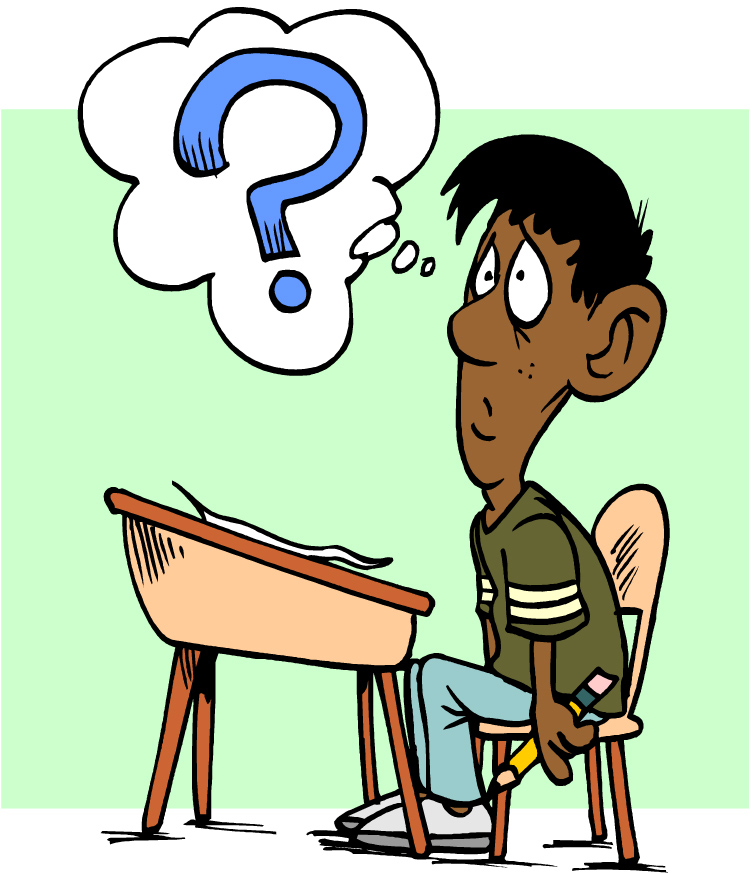 NO is an example of mediator that is:

Stored in preformed granules
Synthesized de novo
Only inducible
 Vasoconstrictor
Quiz?
Renin is:

Secreted by the liver
Changes angiotensin I to II
Inhibited by alsikiren
 Activated by elevated blood pressure
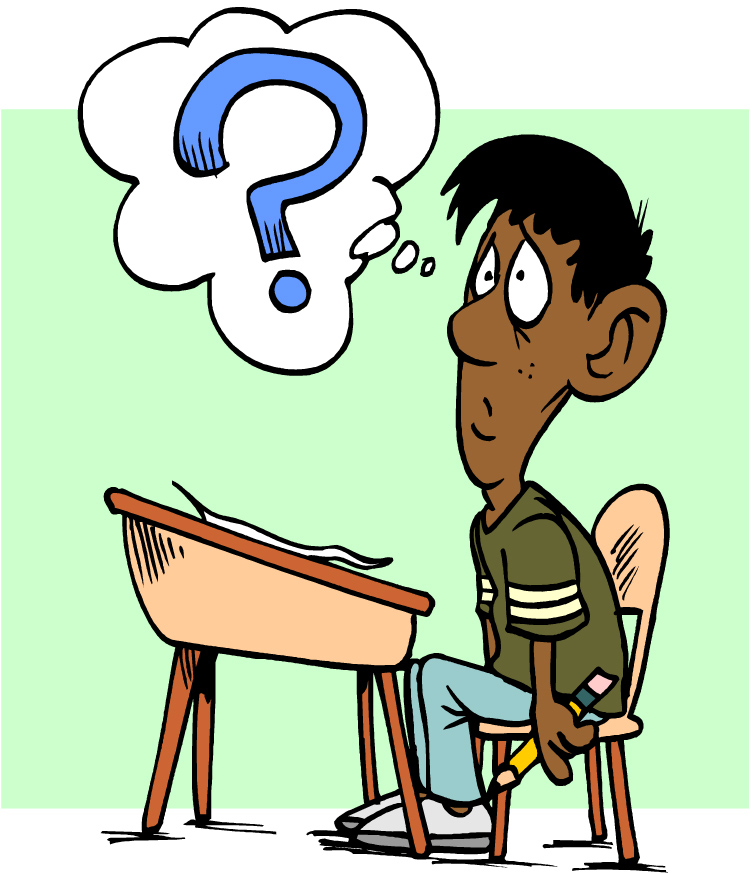 Quiz?
Bradykinin is responsible for:

Vasoconstriction
Pain sensation
Endocrine gland secretion
Skeletal muscle contraction
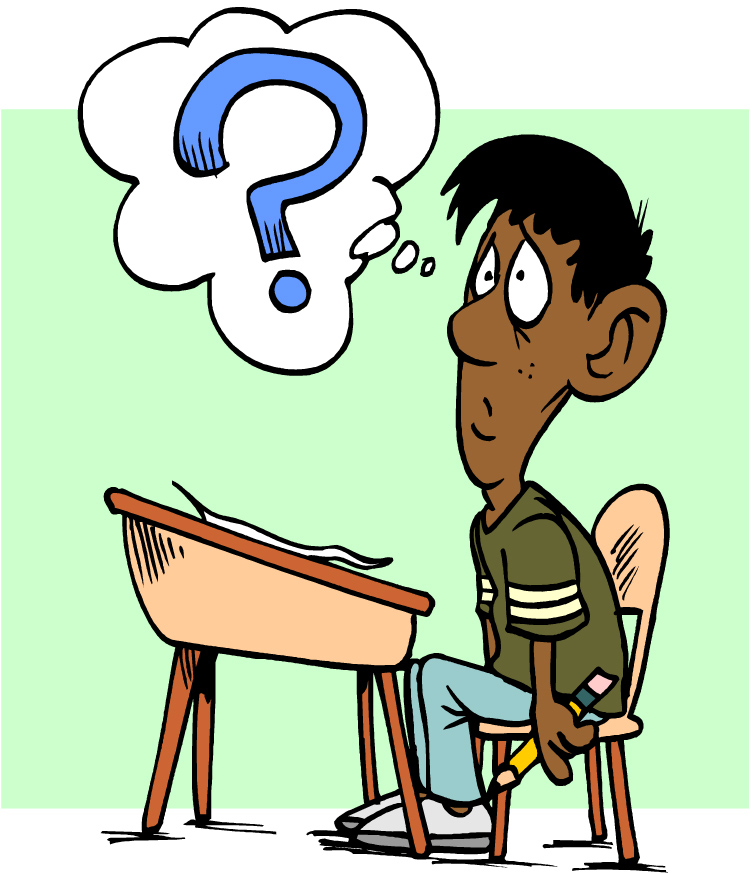 Quiz?
ACE is:

Responsible for activation of kininogen to bradykinin
Responsible for activation of  angiotensinogen to angiotensin I.
Mostly concentrated in the kidney
Inactivated by vasopetidase inhibitors.
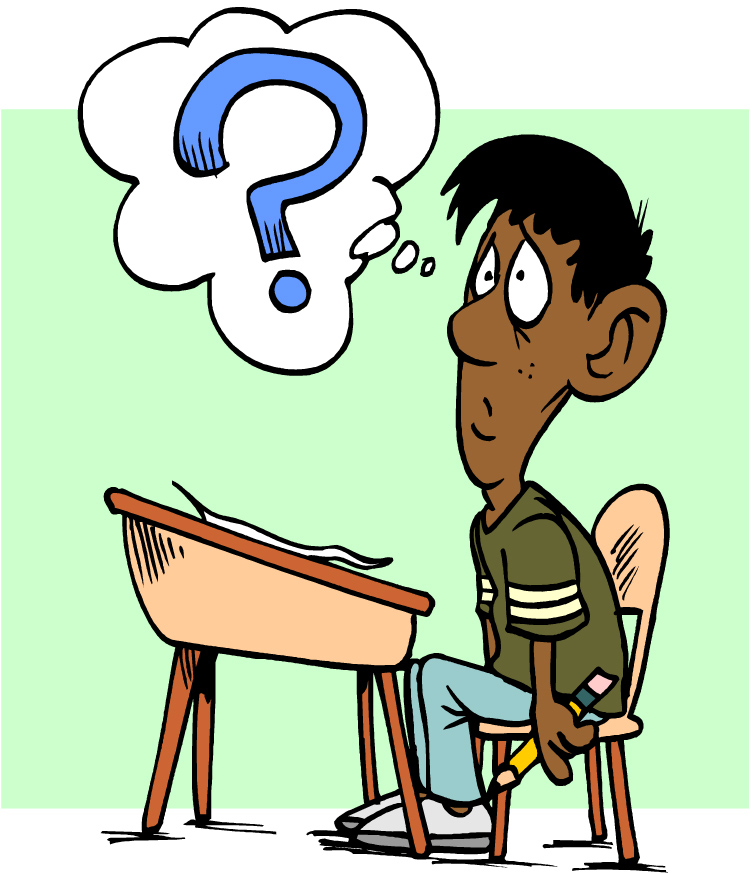 DRUGS Acting OnParacrine Autocrine Mediators
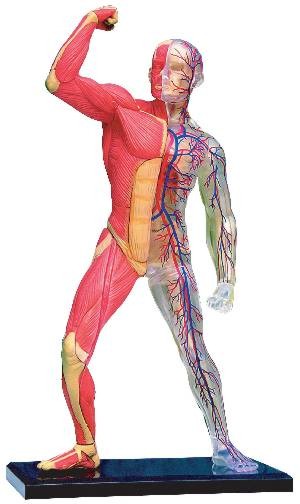 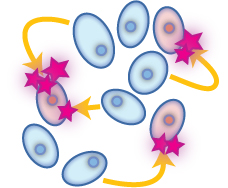 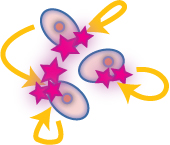 GOOD LUCK